La tecnología en nuestra sociedadactual
La Influencias en la tecnología actual en sociedad humana 
El usos de la tecnología

 TECNOLOGÍA Y SU INFLUENCIA SOBRE EL DESARROLLO HUMANO
La tecnología en nuestra sociedad actual
Definición:
 La Tecnología es el conjunto de conocimientos técnico científicamente  ordenados, que permiten diseñar  y crear bienes, servicios que facilitan la adaptación al medio ambiente y la satisfacción de las necesidades esenciales y los deseos de la humanidad.
El usos de la tecnología en actualidad
el usos de la tecnología  también perjudica a el medio ambiente y colabora con el desarrollo del calentamiento global que tiene como consecuencia la perdida de oxigeno.
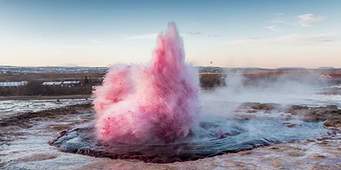 INFLUENCIA DE LAS NUEVASTECNOLOGIAS EN NIÑOS Y JOVENES.
La tecnología a influido de una manera muy extraordinaria como y esto se da por medio de el facebook, Messenger, twitter, sónico, hi5 los videos juegos consolas etc. .Los niños y jóvenes se envicia en las redes sociales entonces pierden mas tiempo en el computador que con su familia por lo tanto en algunas redes 
Existen unos juegos enviciadore.
Ejemplos de la influencias de la tecnologías en los jóvenes y niños
También es mala porque no la sabemos utilizar ya que nos enviciamos en los juegos, hoy en día estamos tan enviciados.
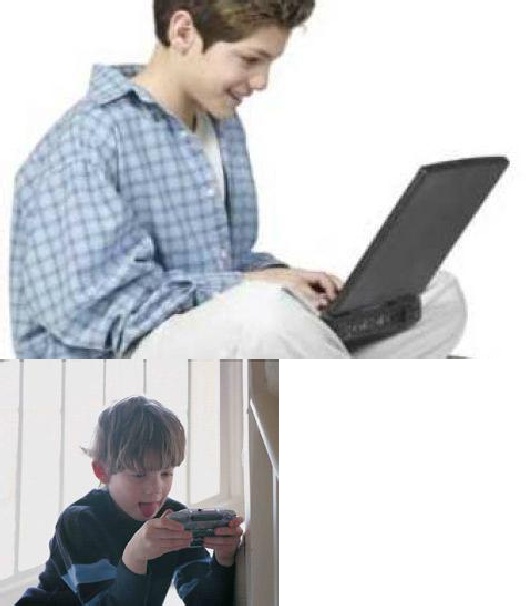